Design a Country
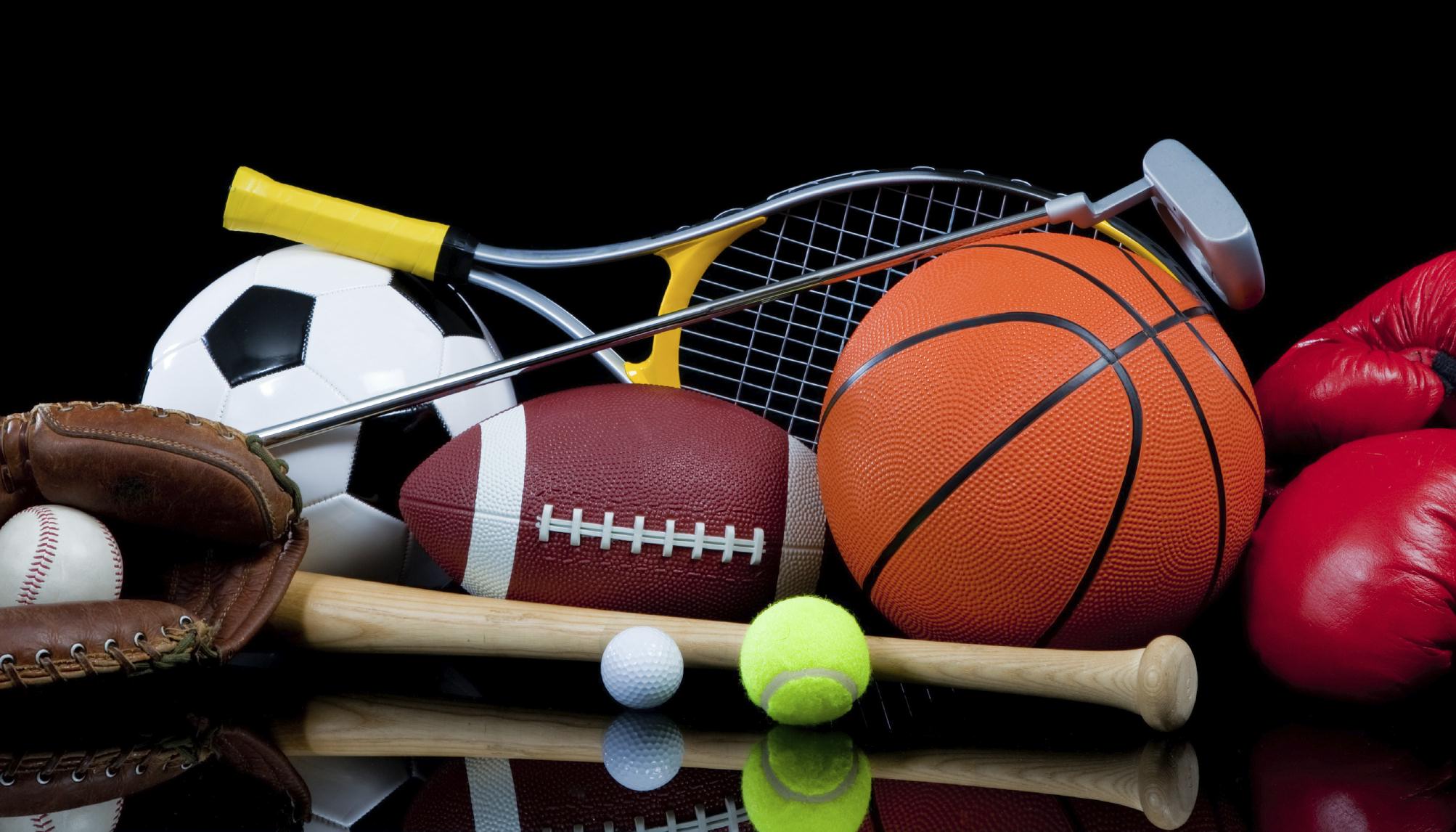 National Sports
Color each sport:
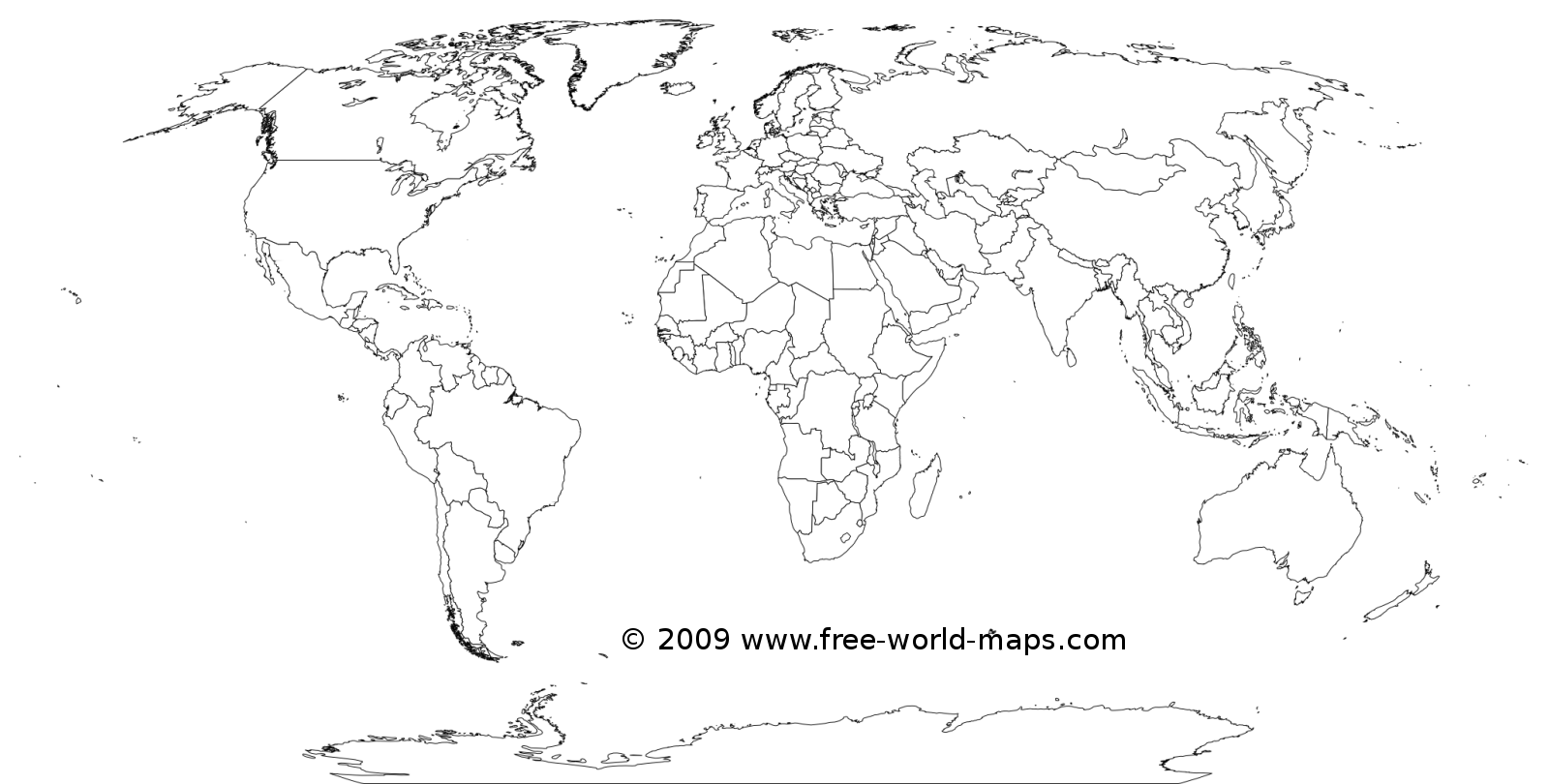 Baseball
Cuba 
Dominican Republic 
United States of America 
Venezuela
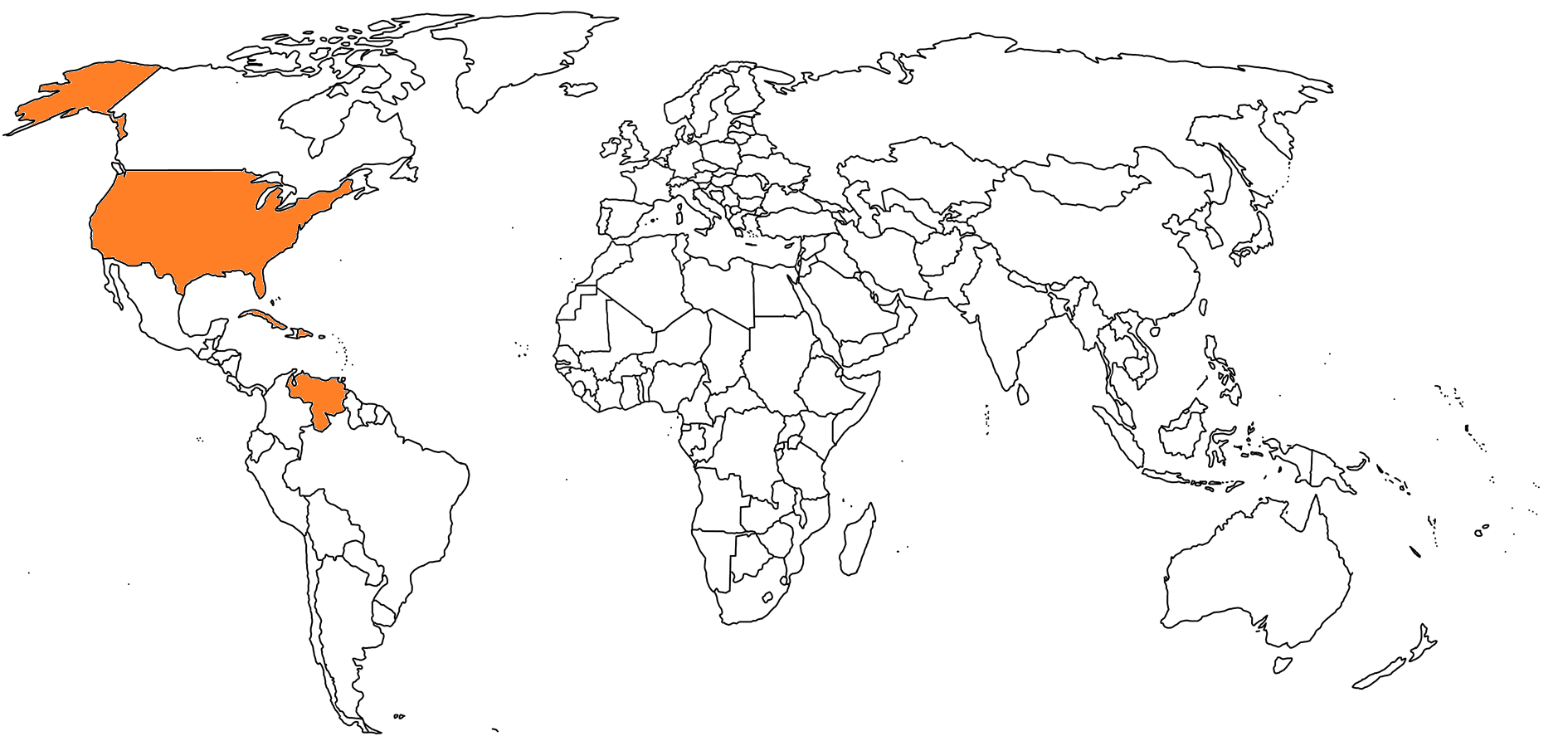 Soccer (Football)
Israel 
Mauritius
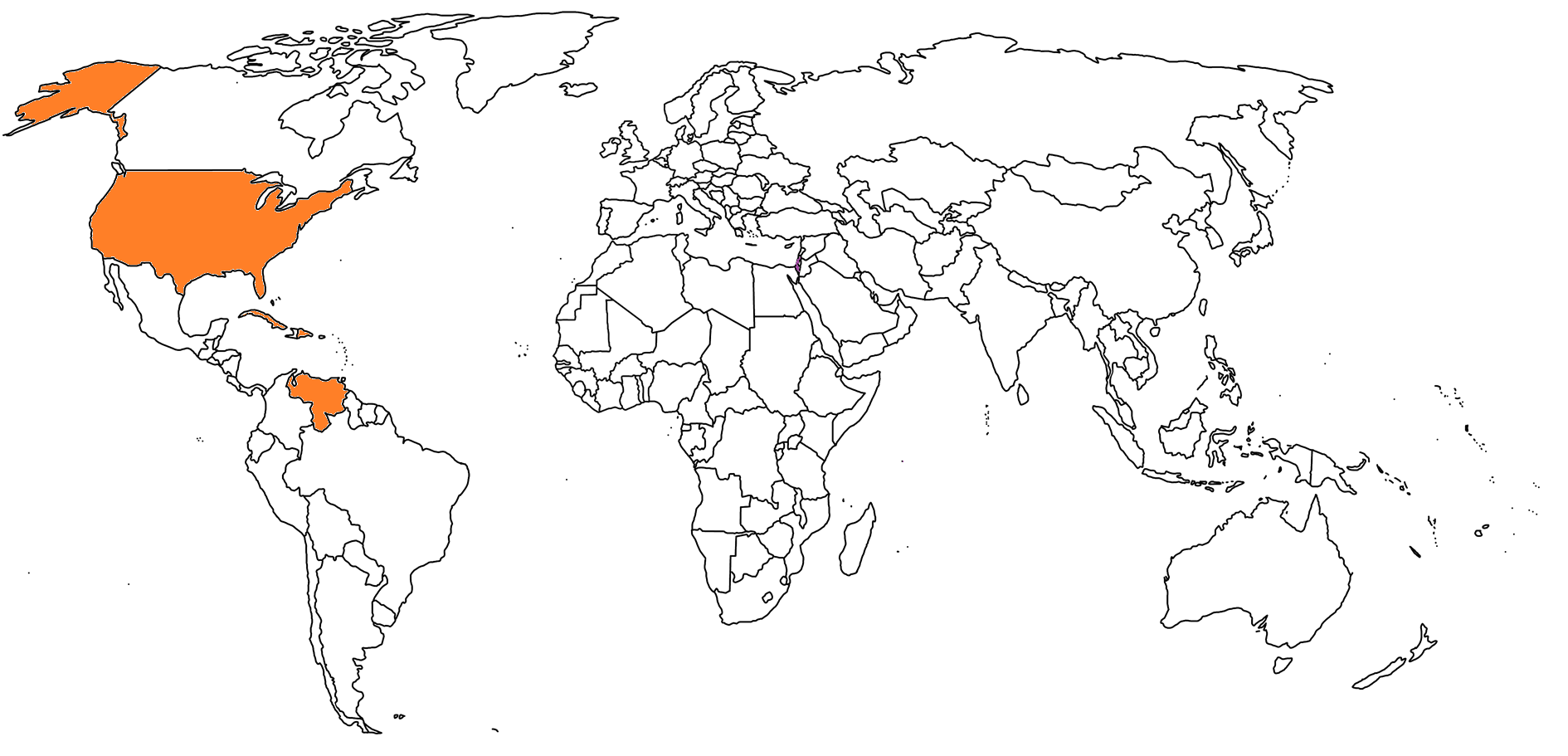 Basketball
Estonia 
Latvia 
Lithuania
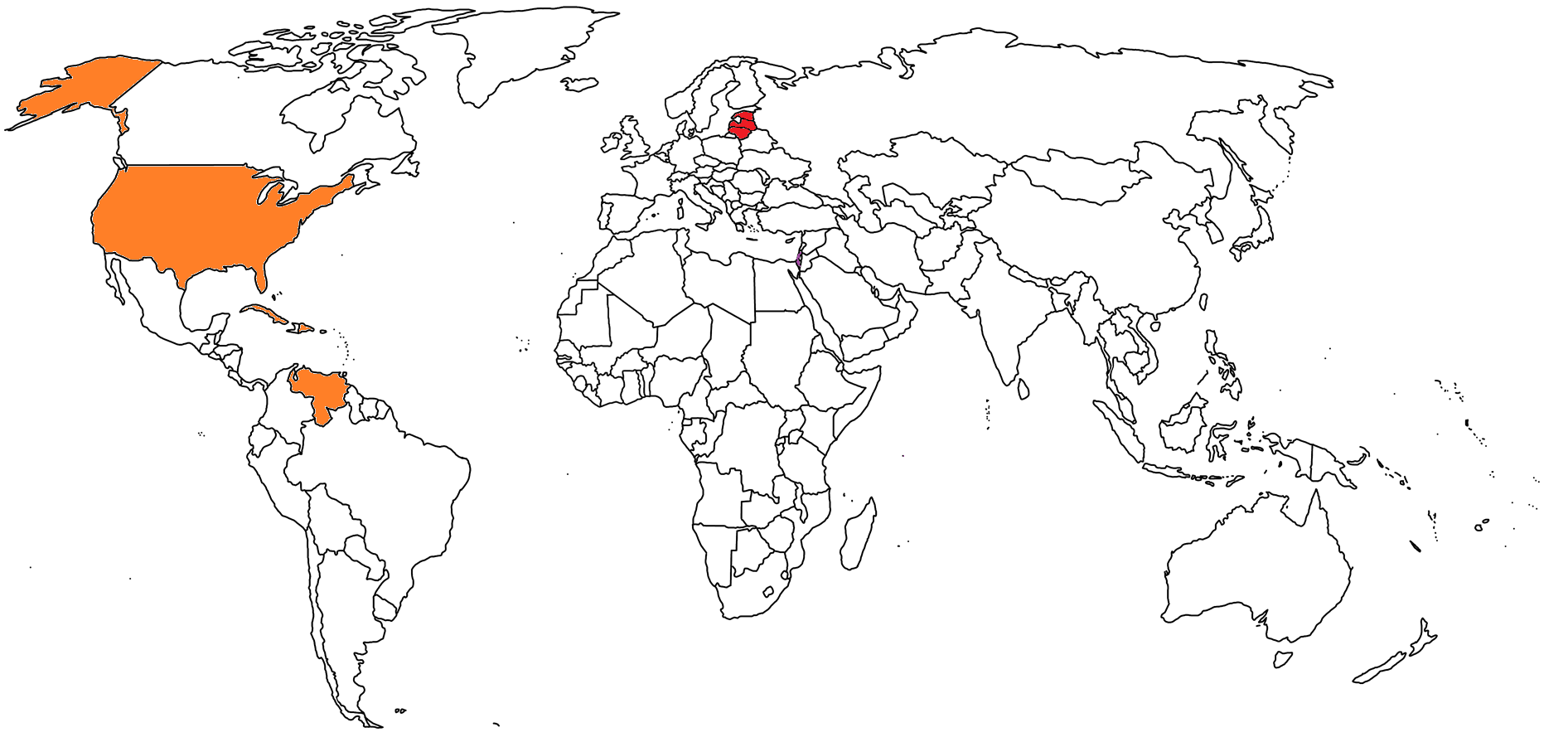 Cricket
Antigua and Barbuda 
Barbados 
Bermuda 
England 
Grenada 
Guyana 
Jamaica
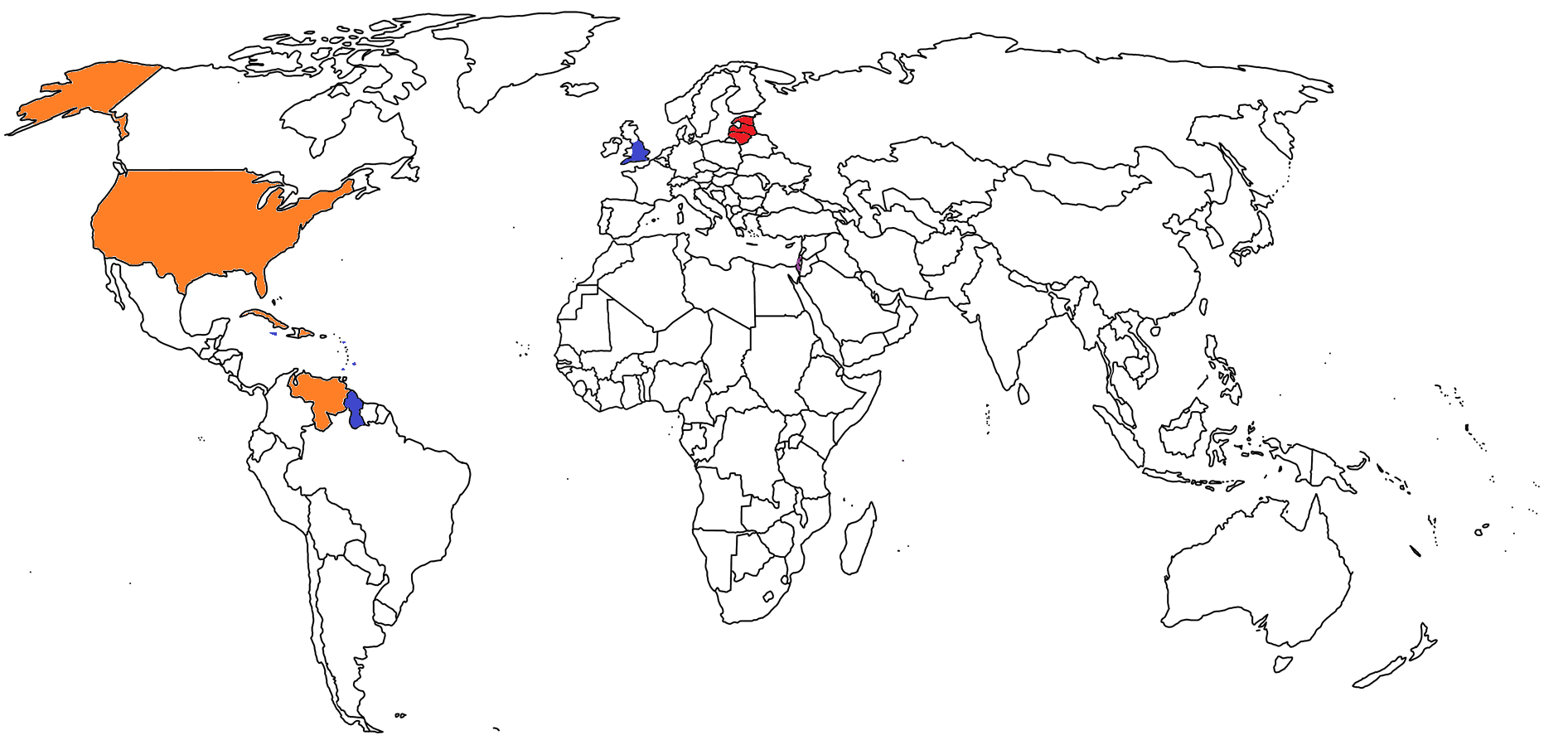 Rugby
Australia (Aussie Rules)
Georgia 
Madagascar 
New Zealand 
Papua New Guinea 
Wales
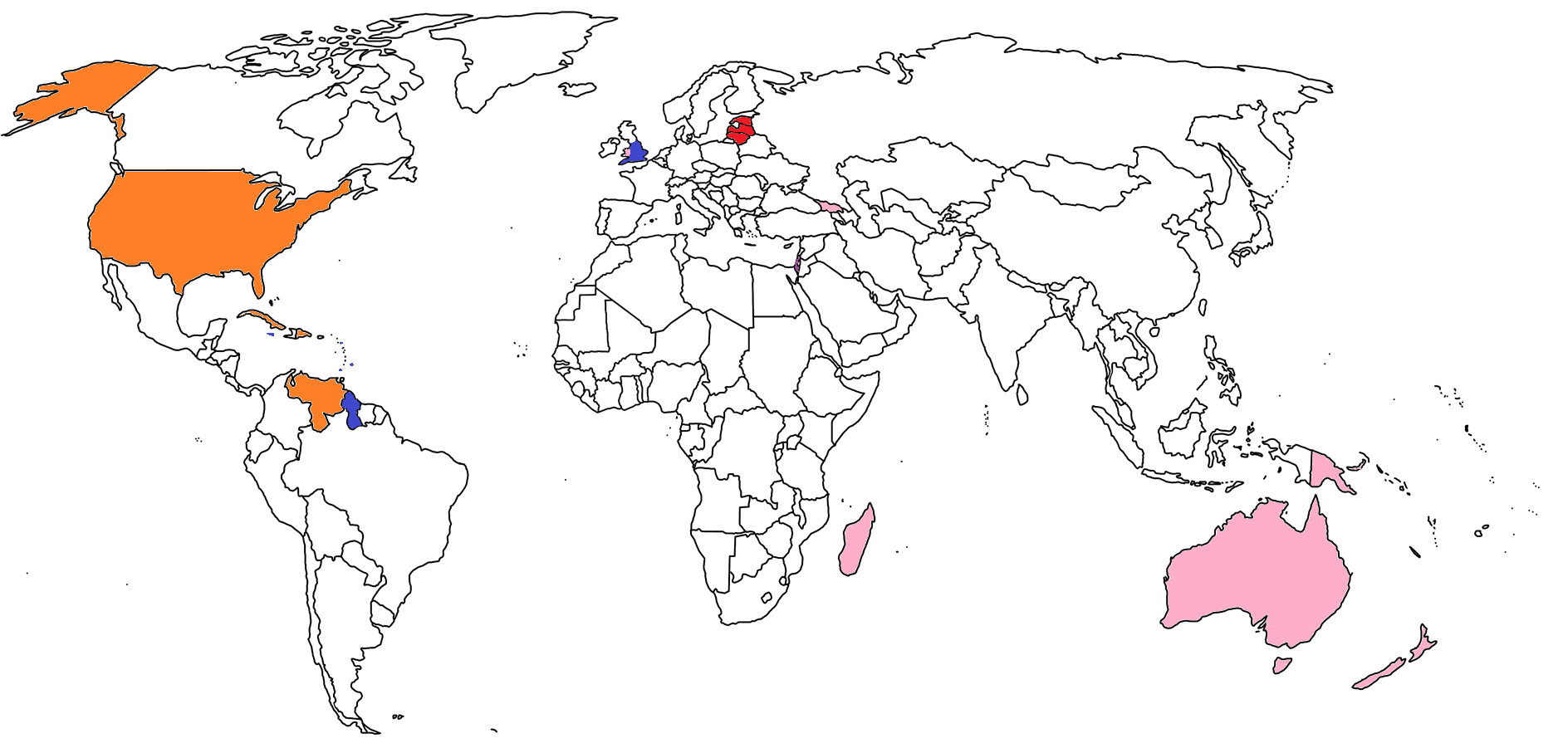 Taekwondo
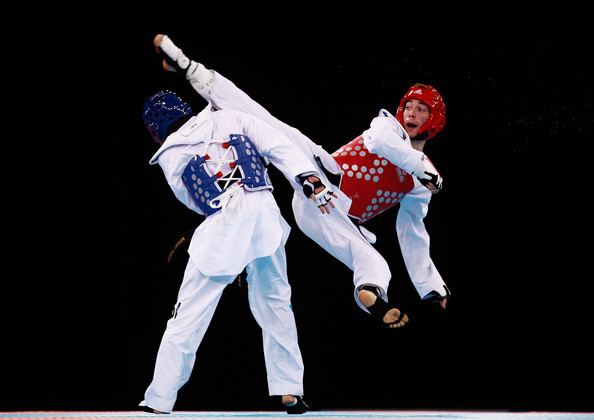 Korea
Sumo Wrestling
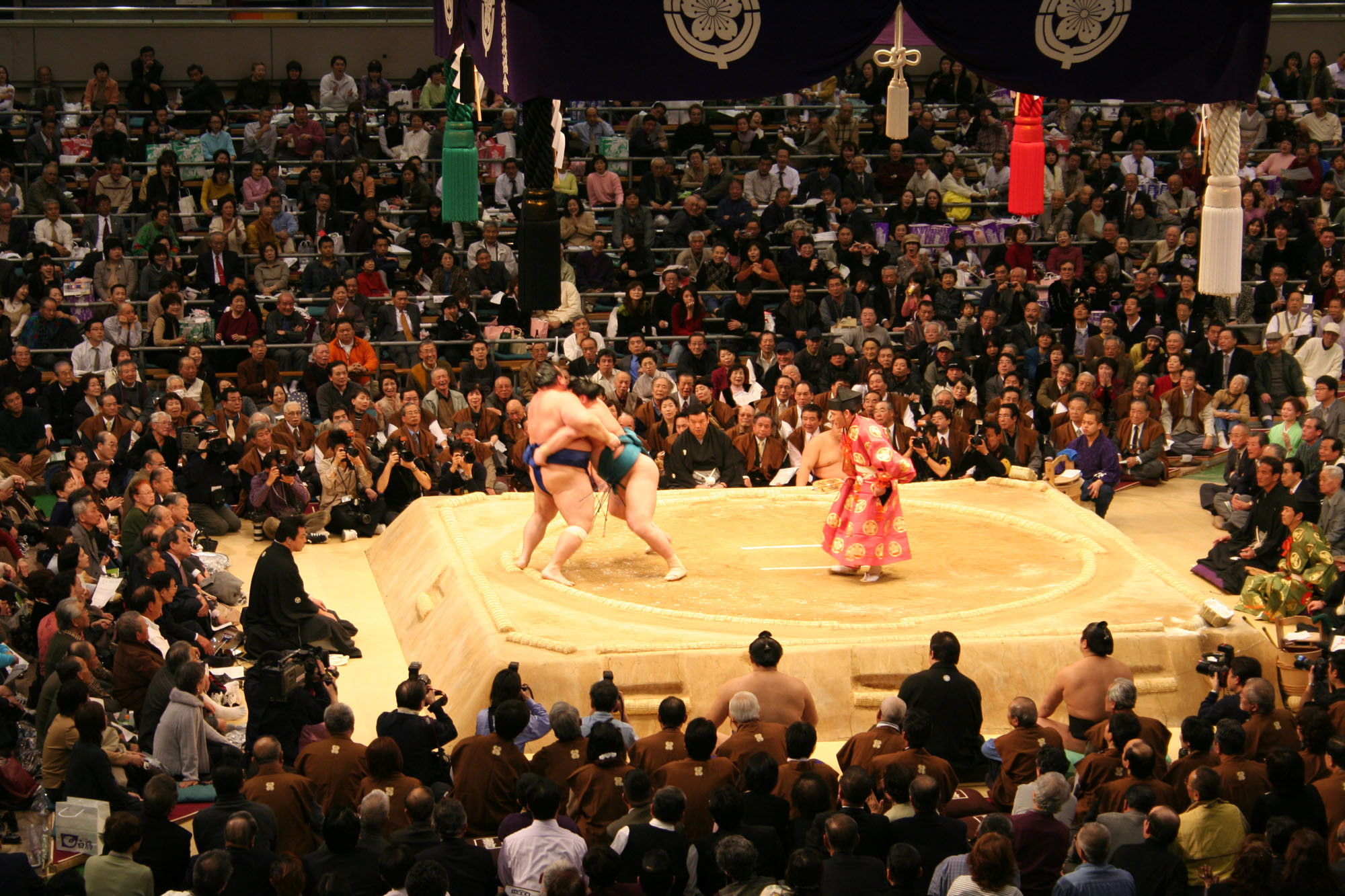 Japan
Golf
Scotland
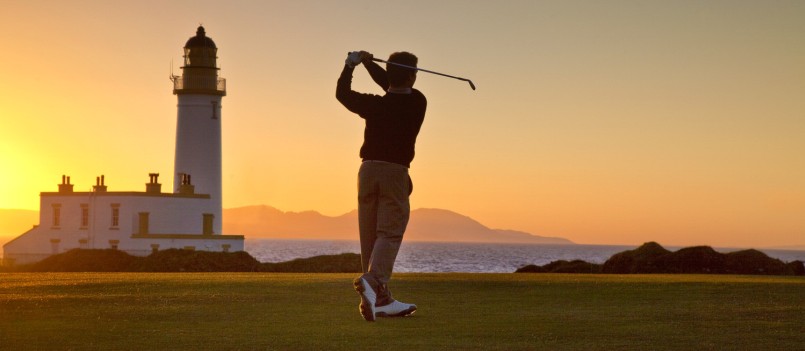 Cross-Country Skiing
Norway
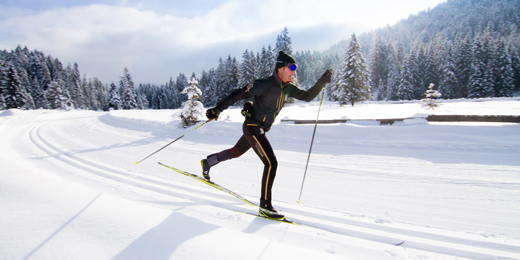 Capoeira
Brazil
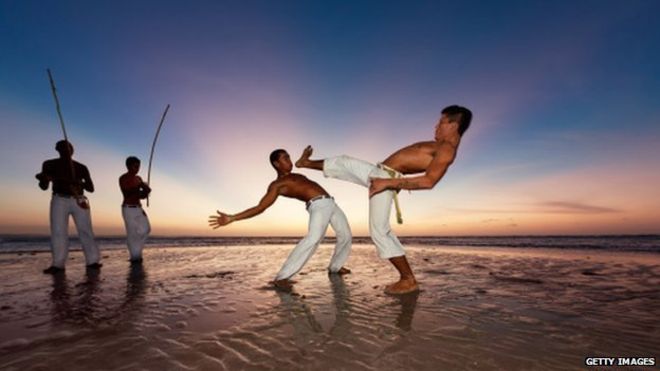 Lacrosse
Canada
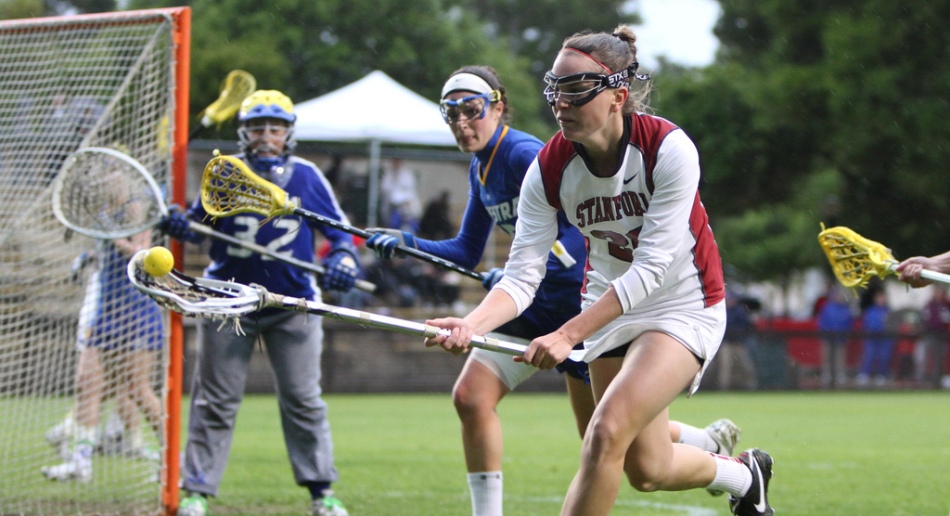 Field Hockey
Pakistan
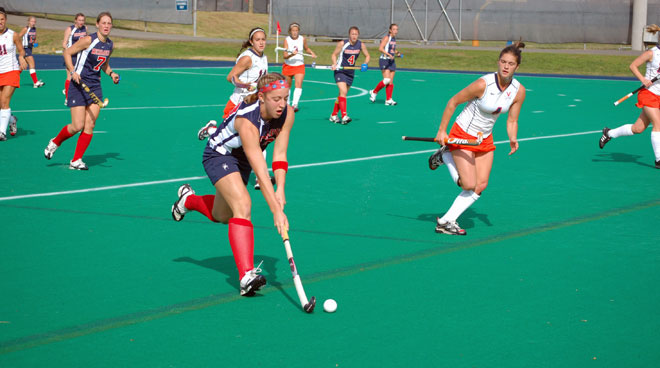 Most popular sports in each country:
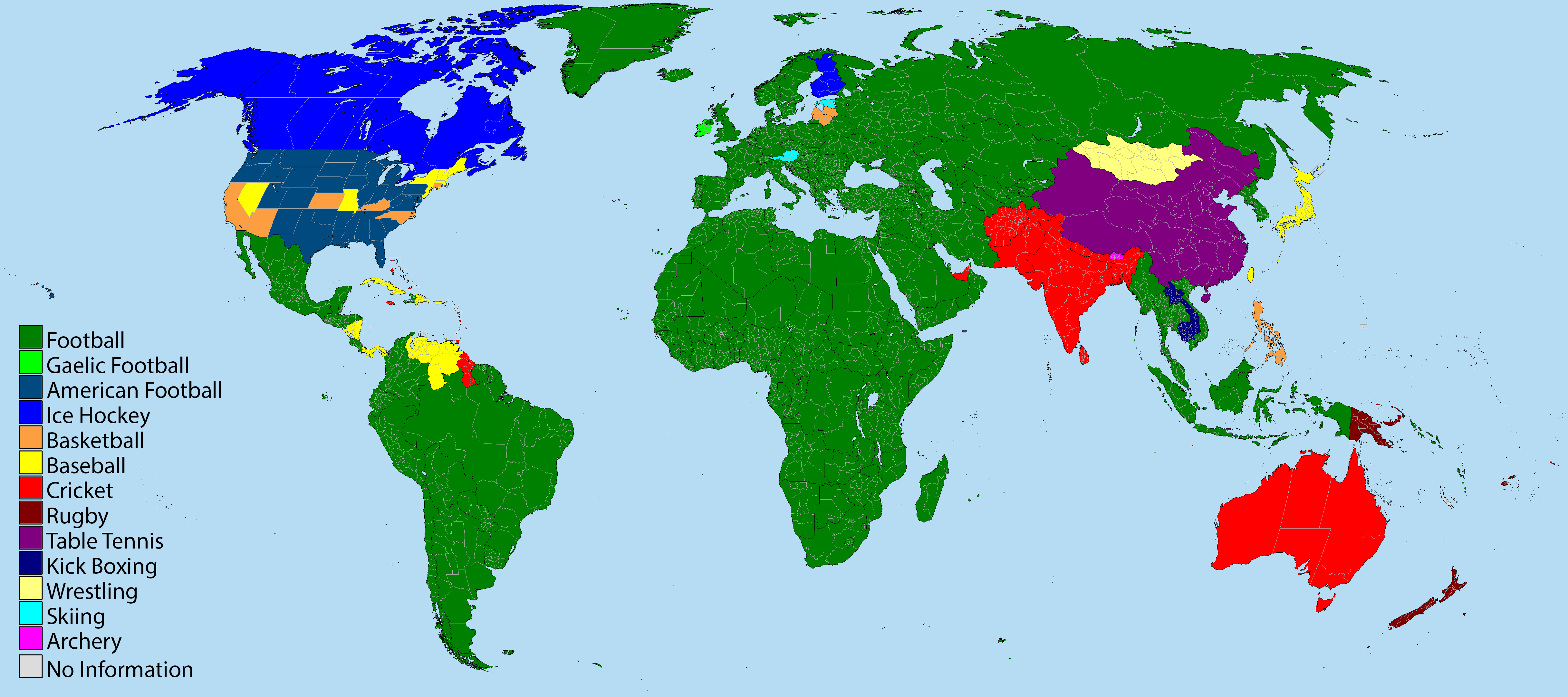 National Flower / National Tree
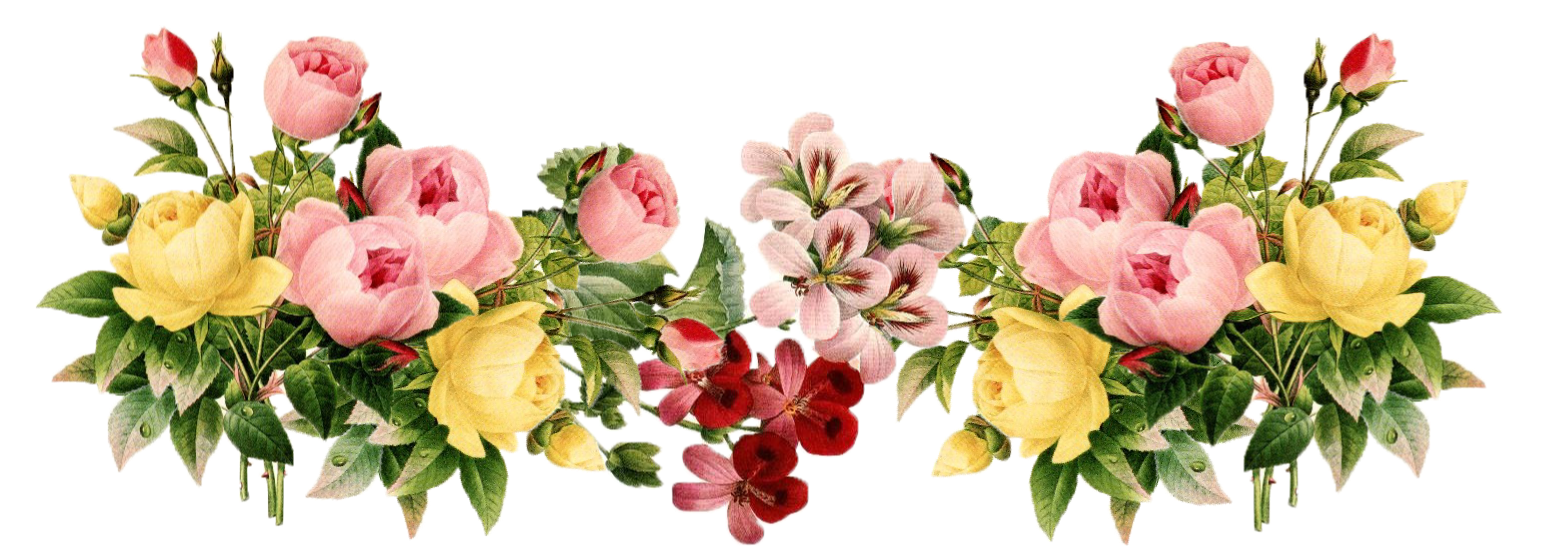 Rose
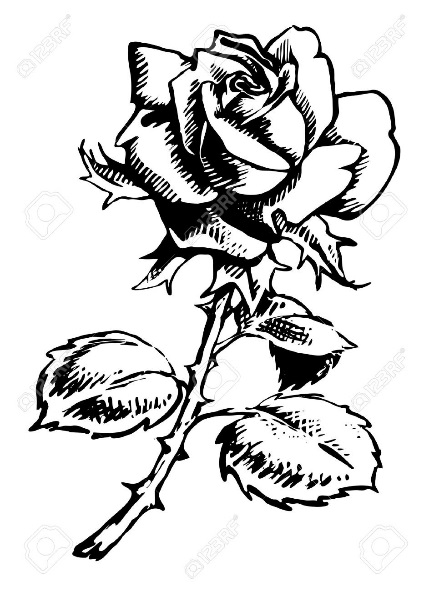 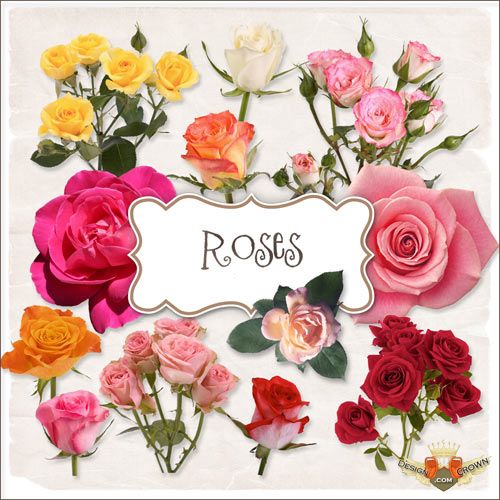 Cyprus
Czech Republic 
Ecuador 
Iraq 
Iran 
Luxembourg
Maldives 
Romania 
Slovakia
Slovenia   
Spain 
USA
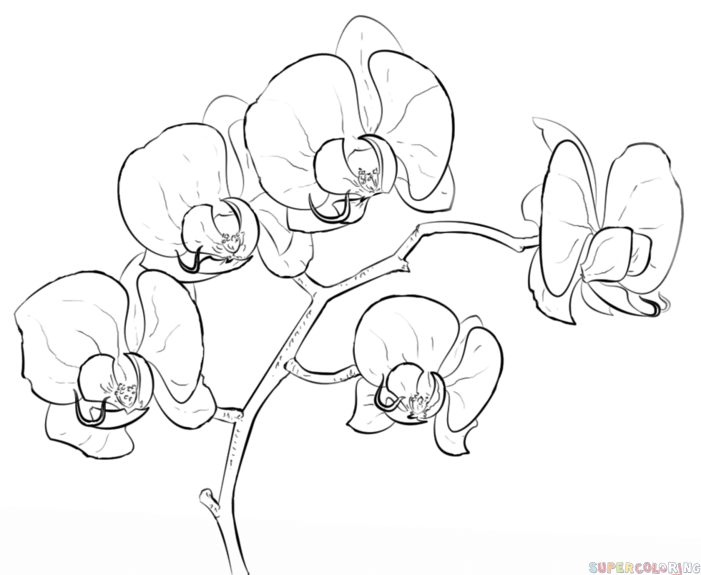 Orchid
Belize
Brazil 
Cayman Islands 
Colombia 
Guatemala 
Honduras
Hong Kong
Singapore 
Venezuela
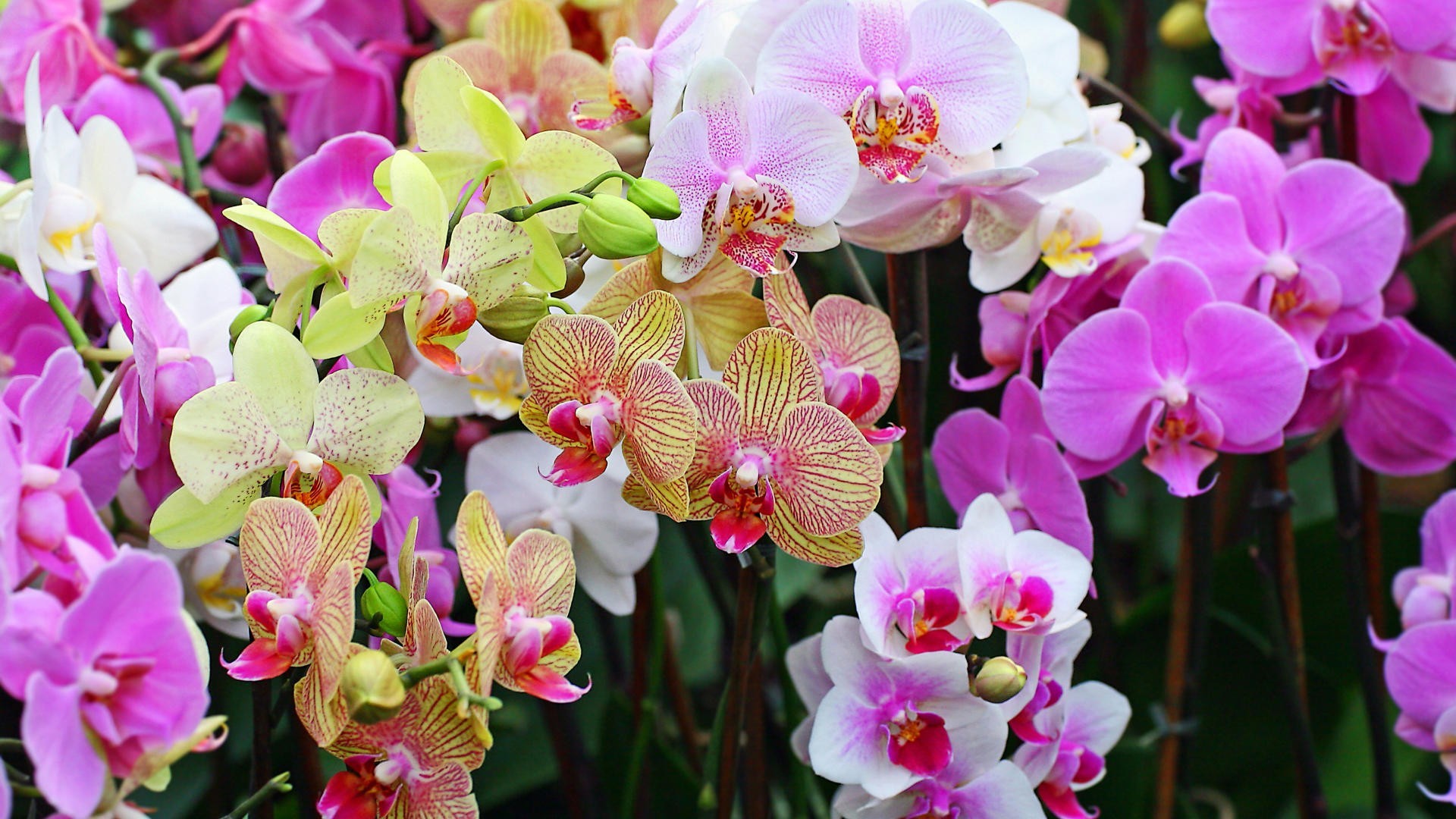 Lily
Italy 
Kazakhstan  
Zimbabwe
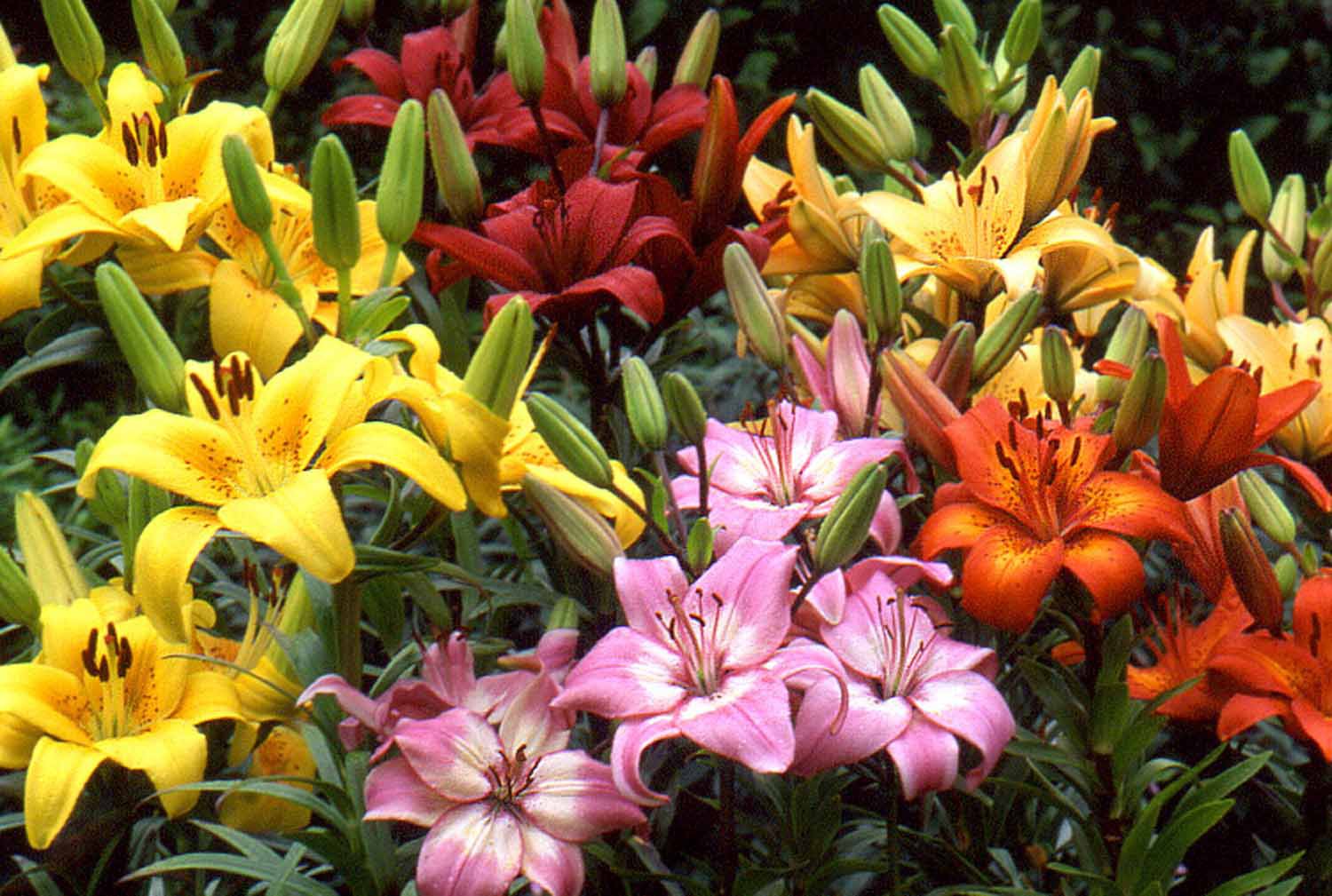 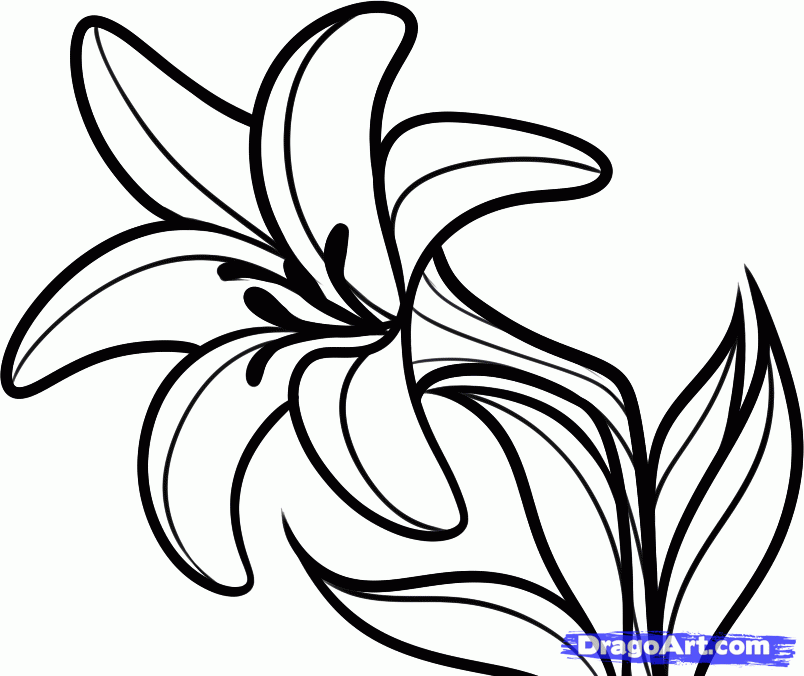 Lily-of-the-Valley
Finland 
Yugoslavia
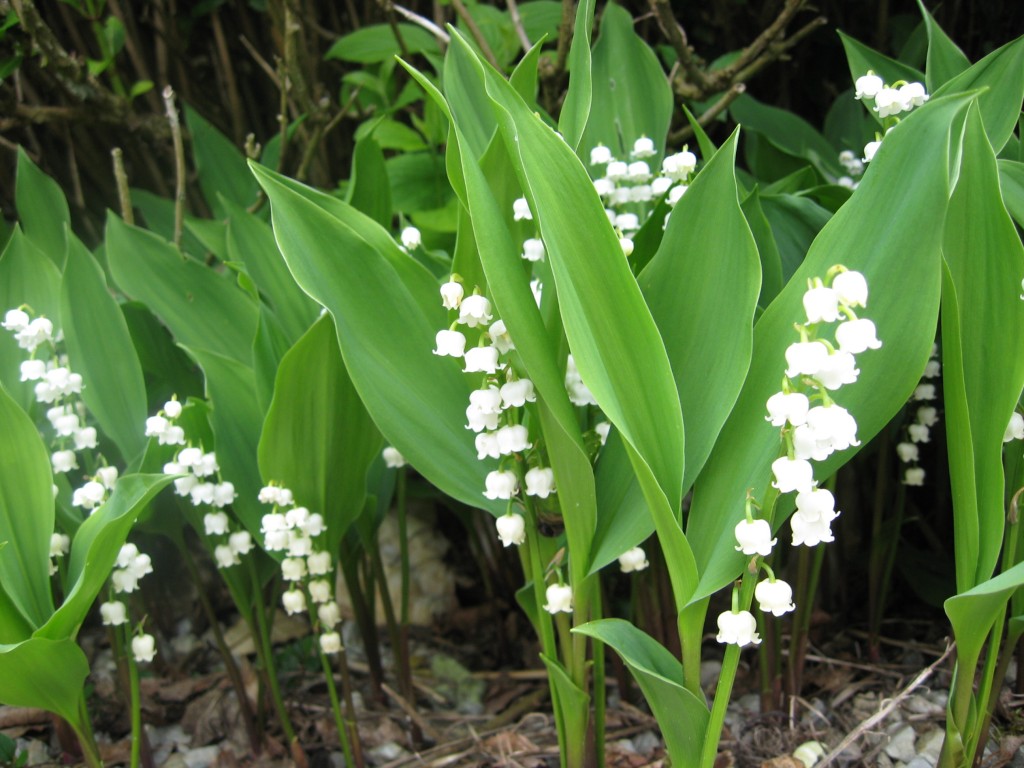 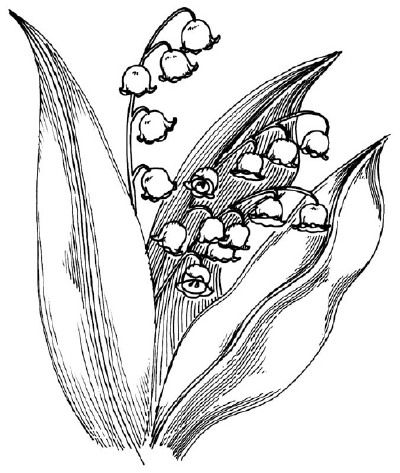 Water Lily
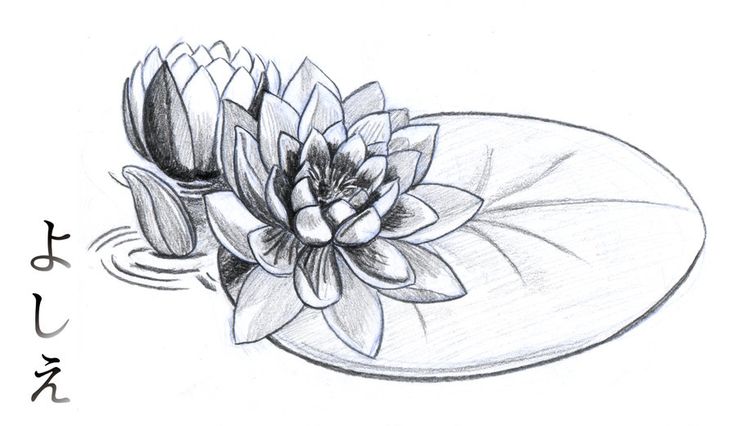 Bangladesh 
Guyana 
Sri Lanka
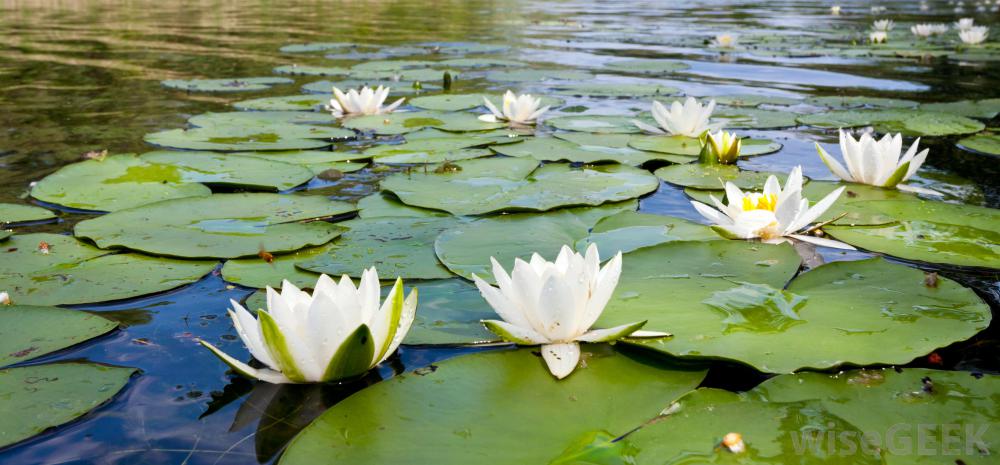 Lotus
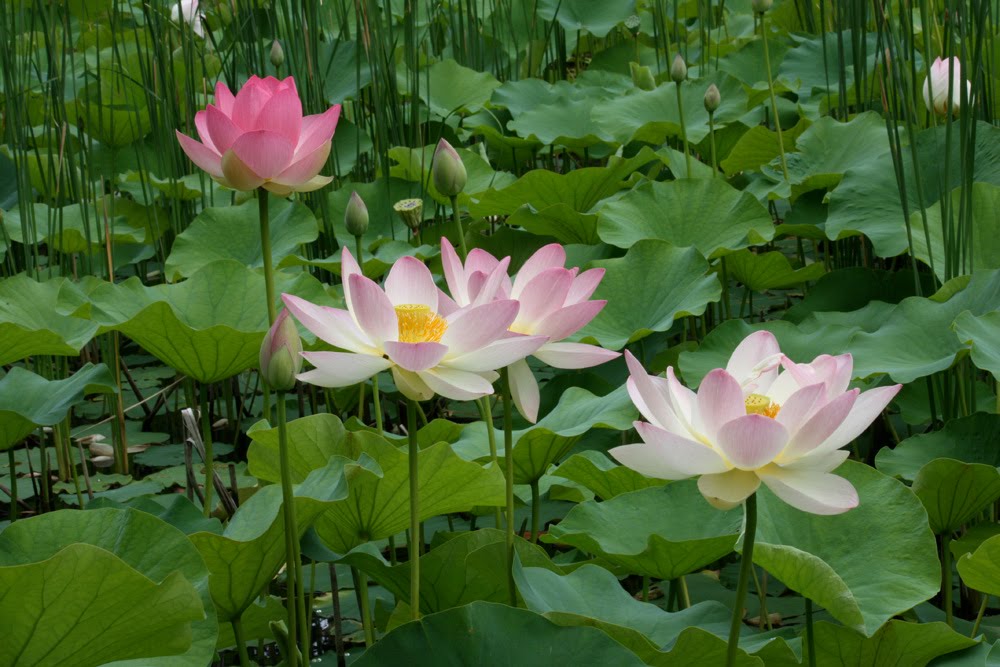 Egypt
India
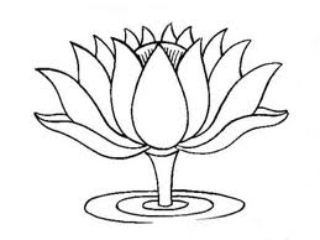 Tulip
Netherlands 
Hungary 
Kyrgyzstan
Turkey
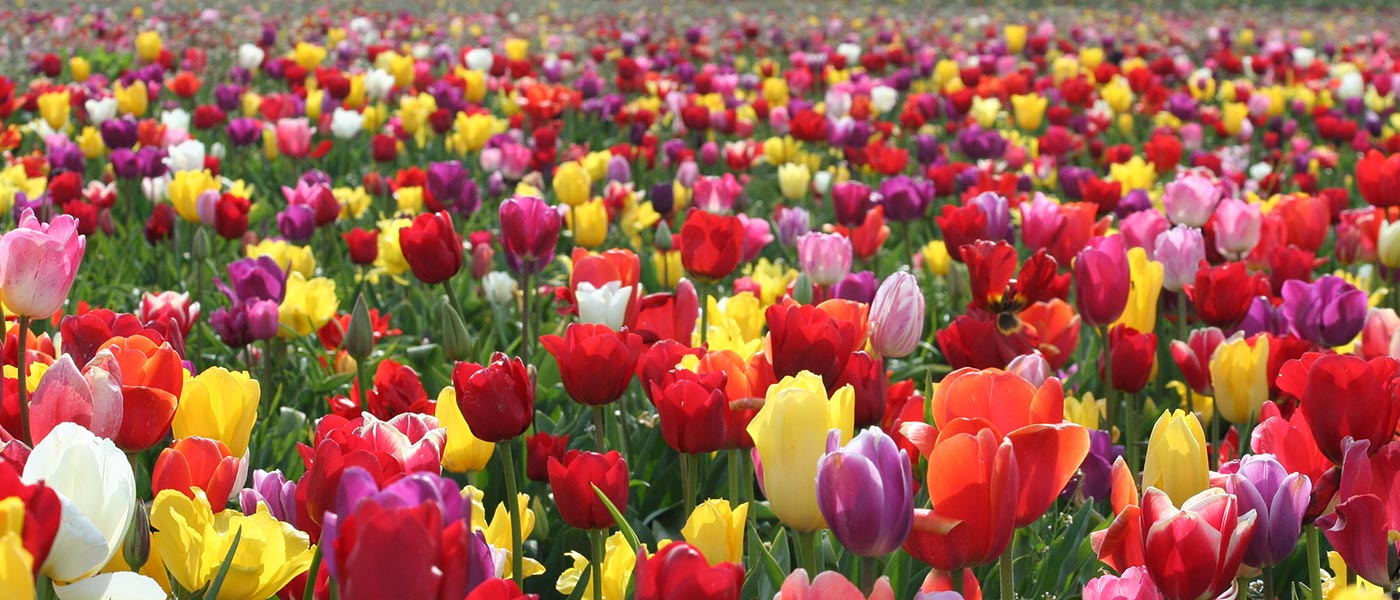 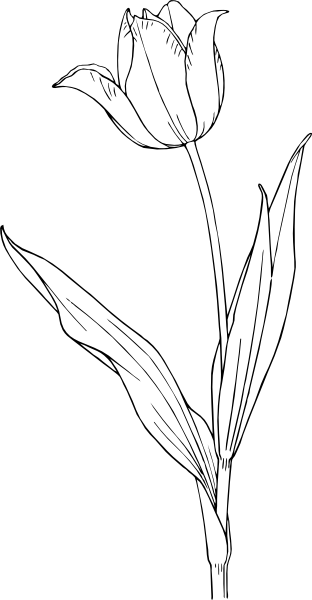 Poppy
Belgium
Bhutan
Poland
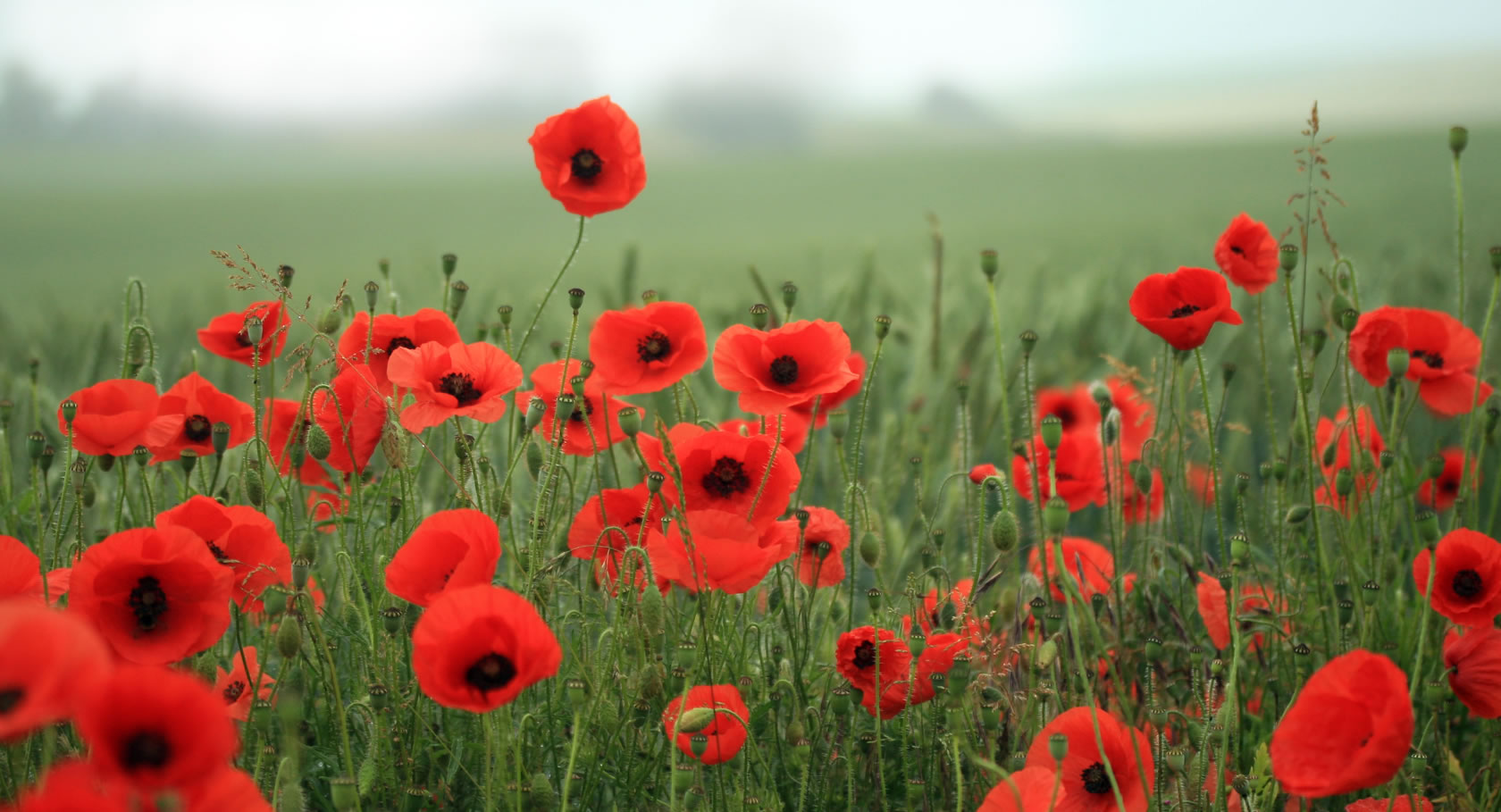 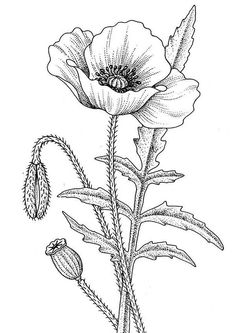 Daisy
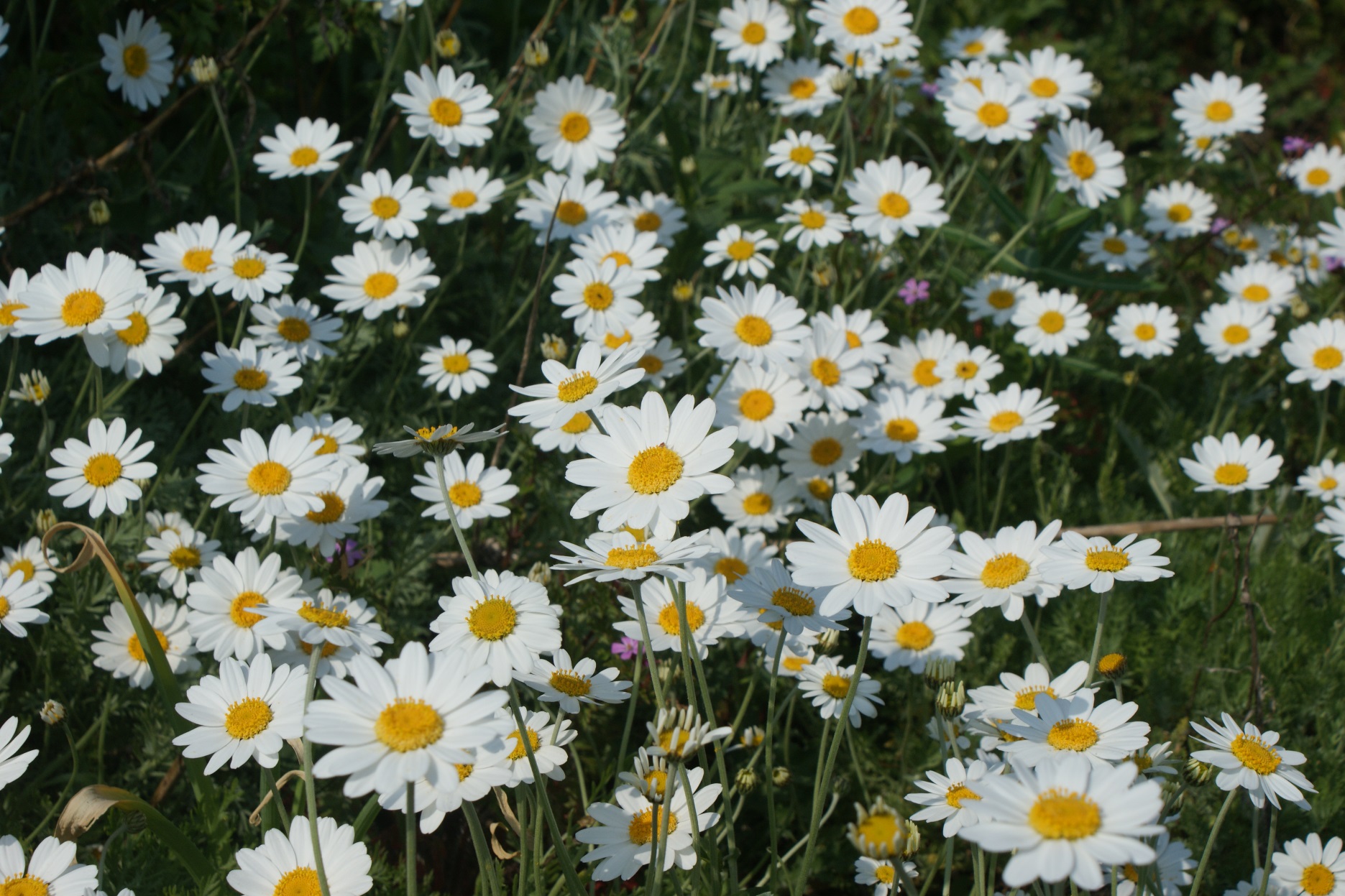 Denmark 
Latvia
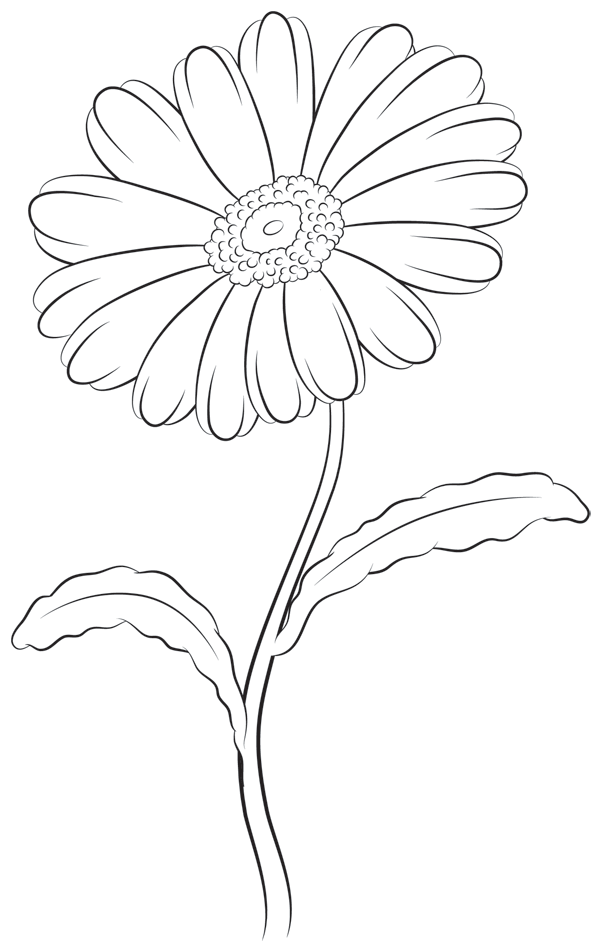 Sunflower
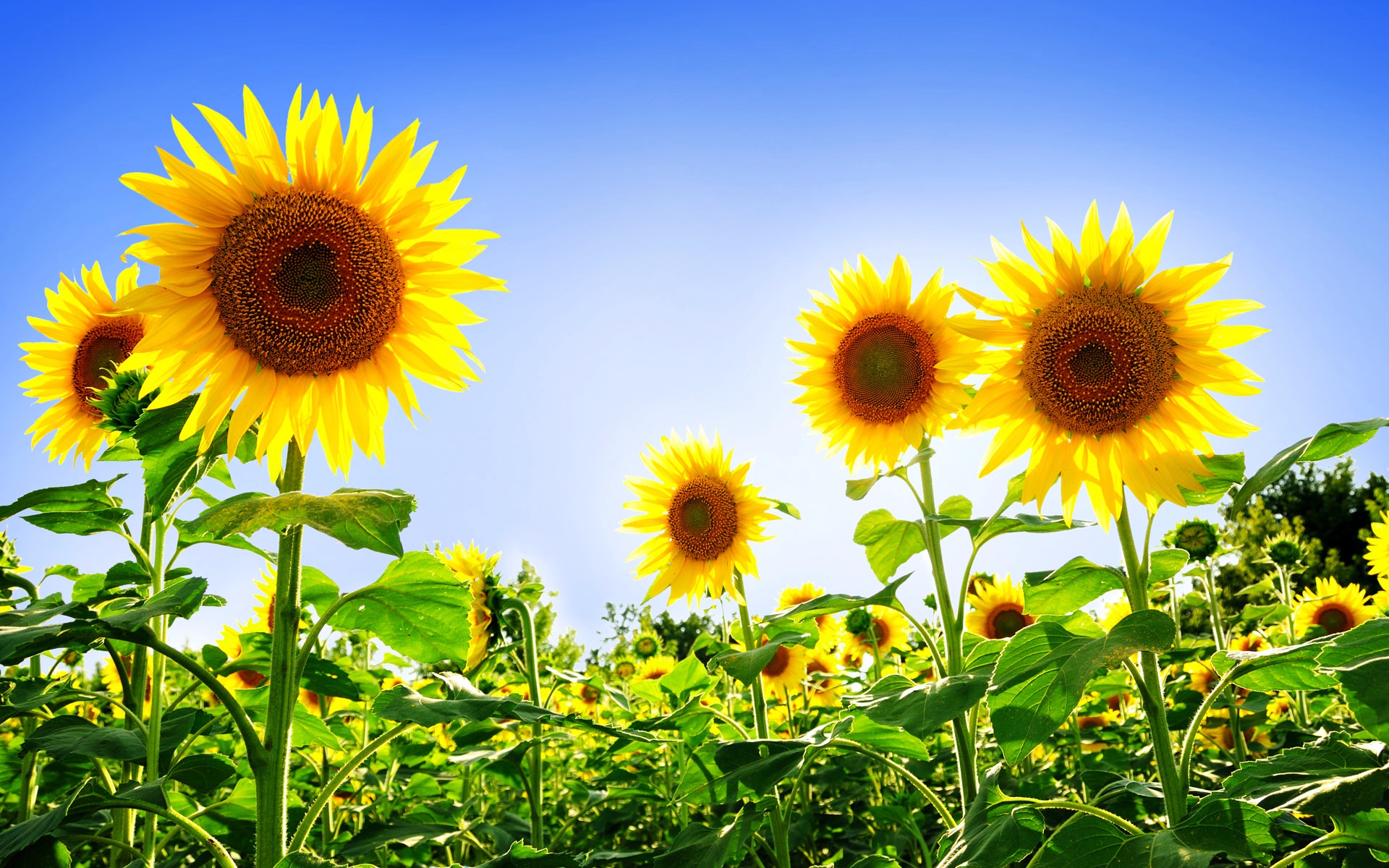 Ukraine
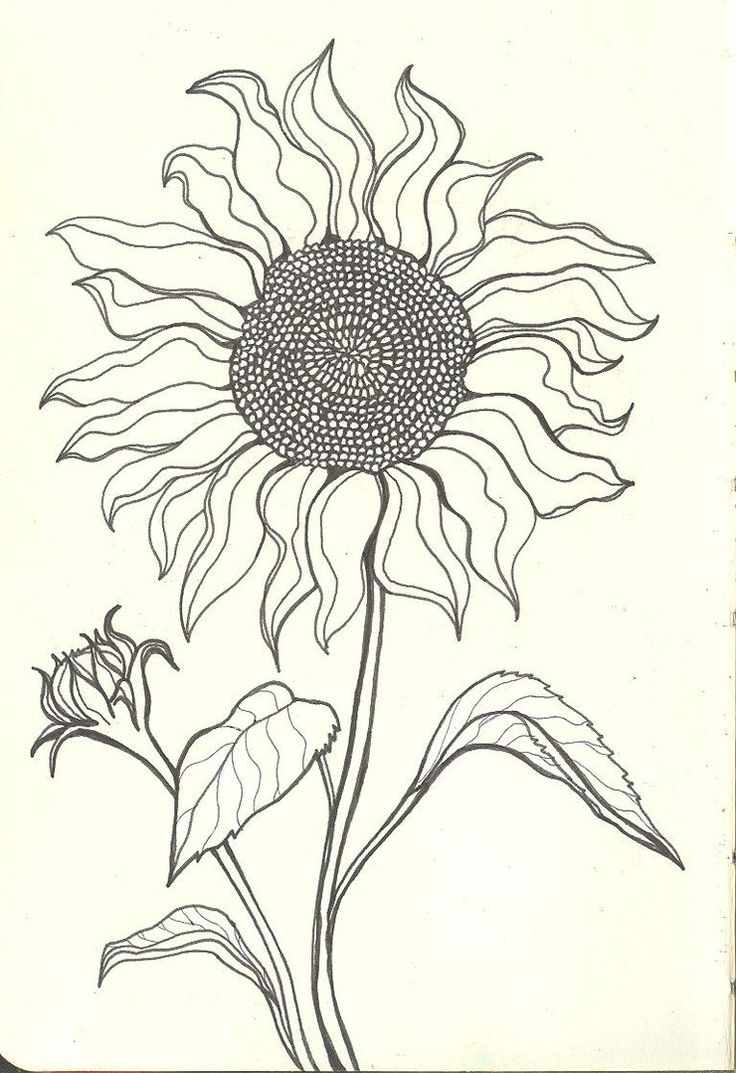 What is Korea’s National Flower?
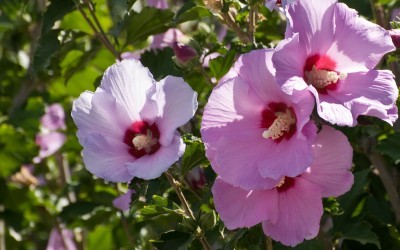 Korea – Rose of Sharon
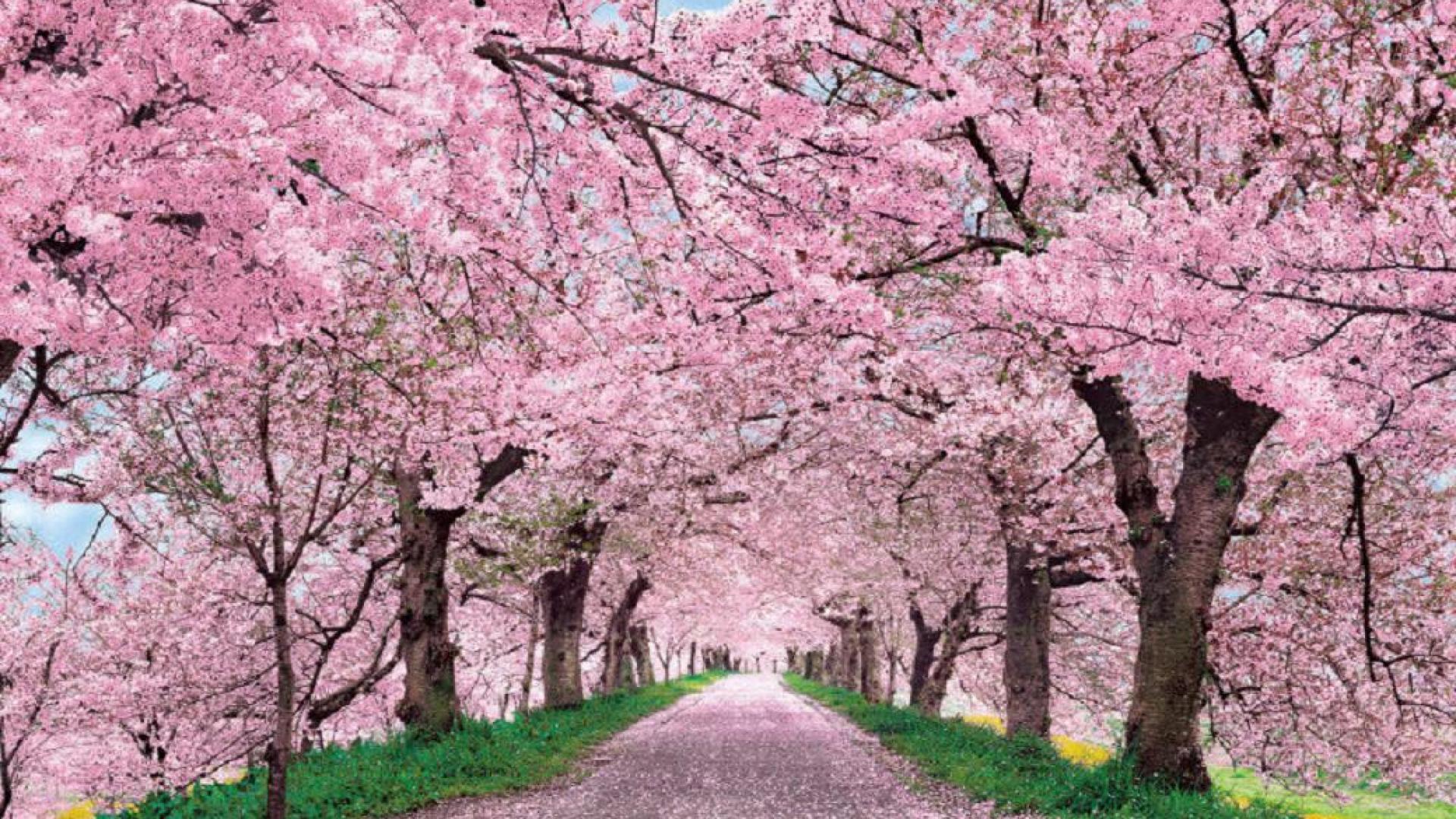 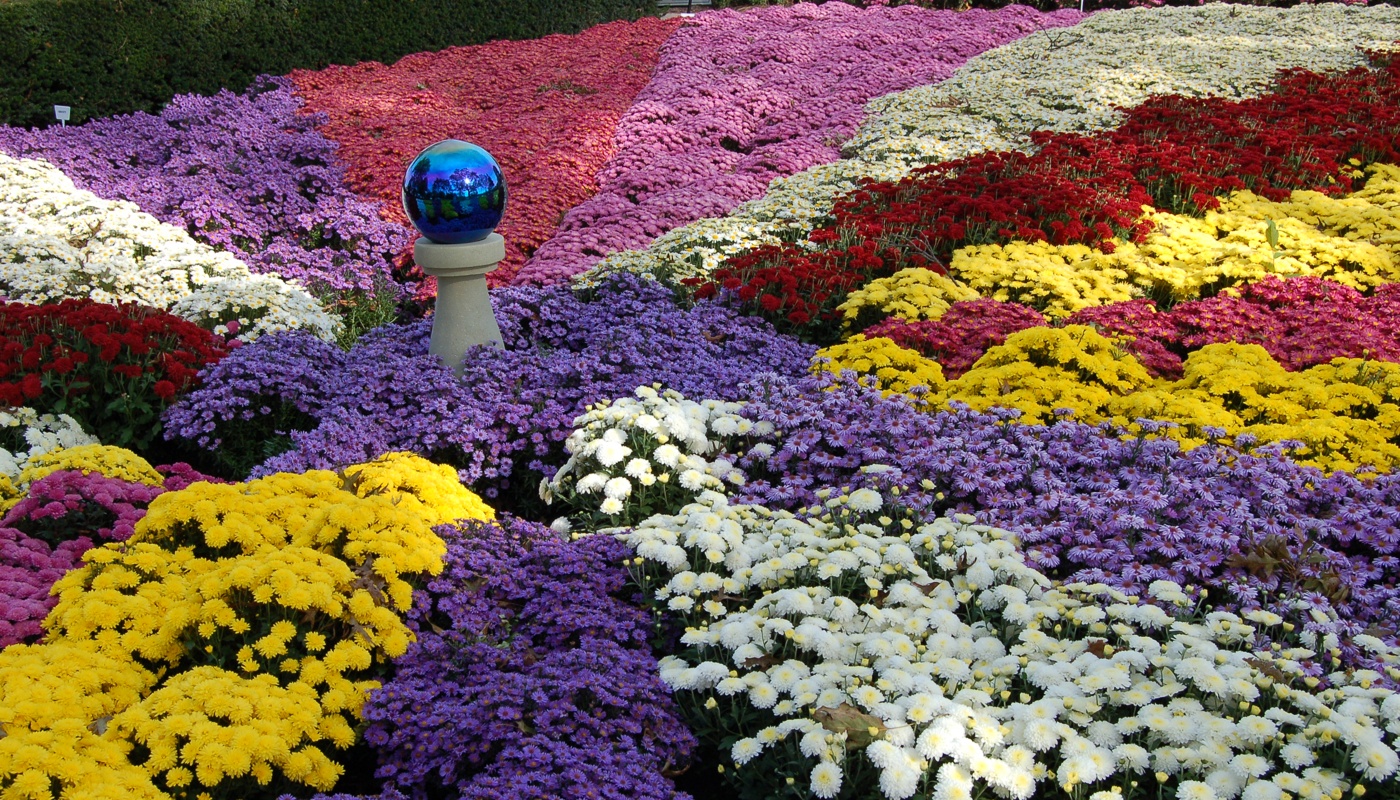 Japan – Cherry Blossom / Chrysanthemum
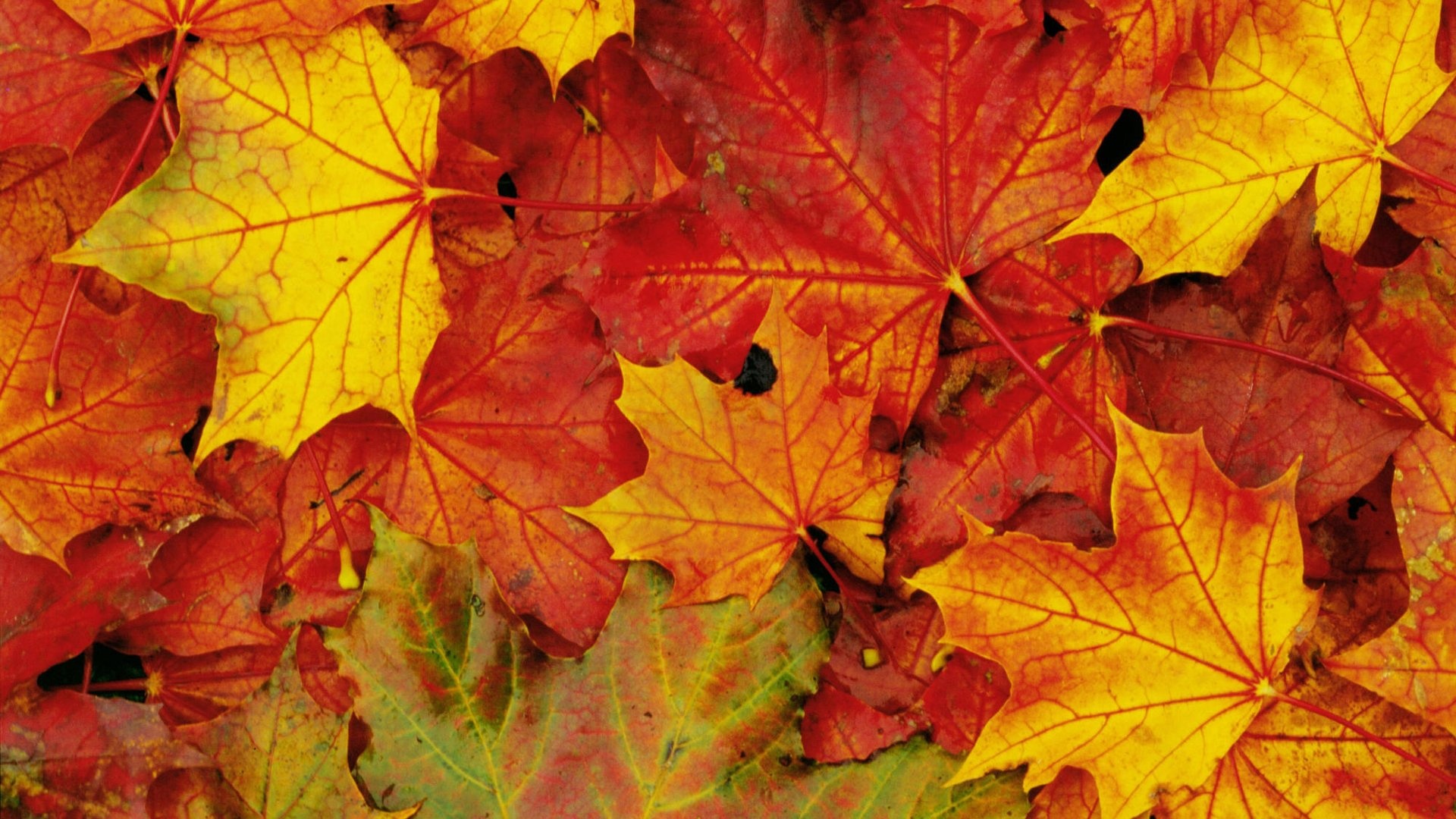 Canada – Maple Leaf
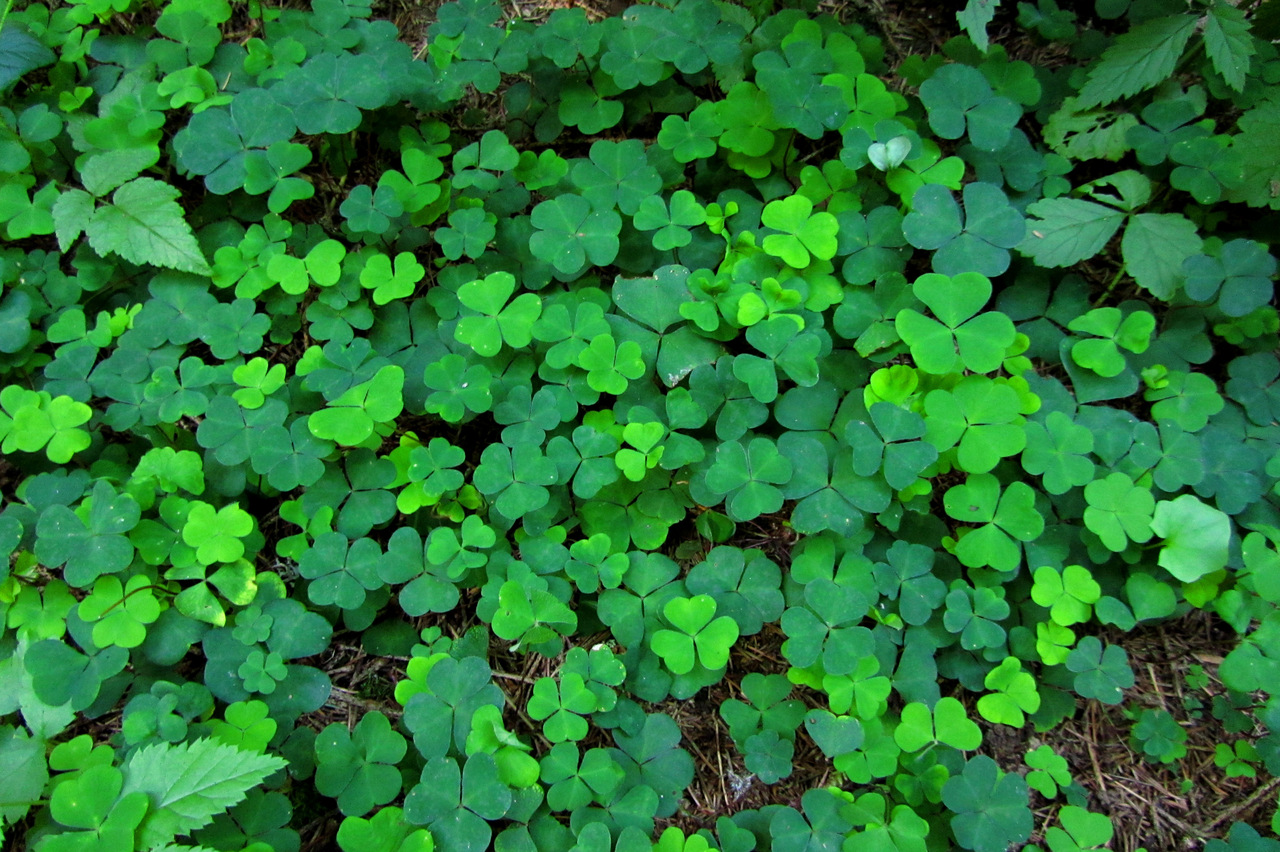 Ireland – Shamrock
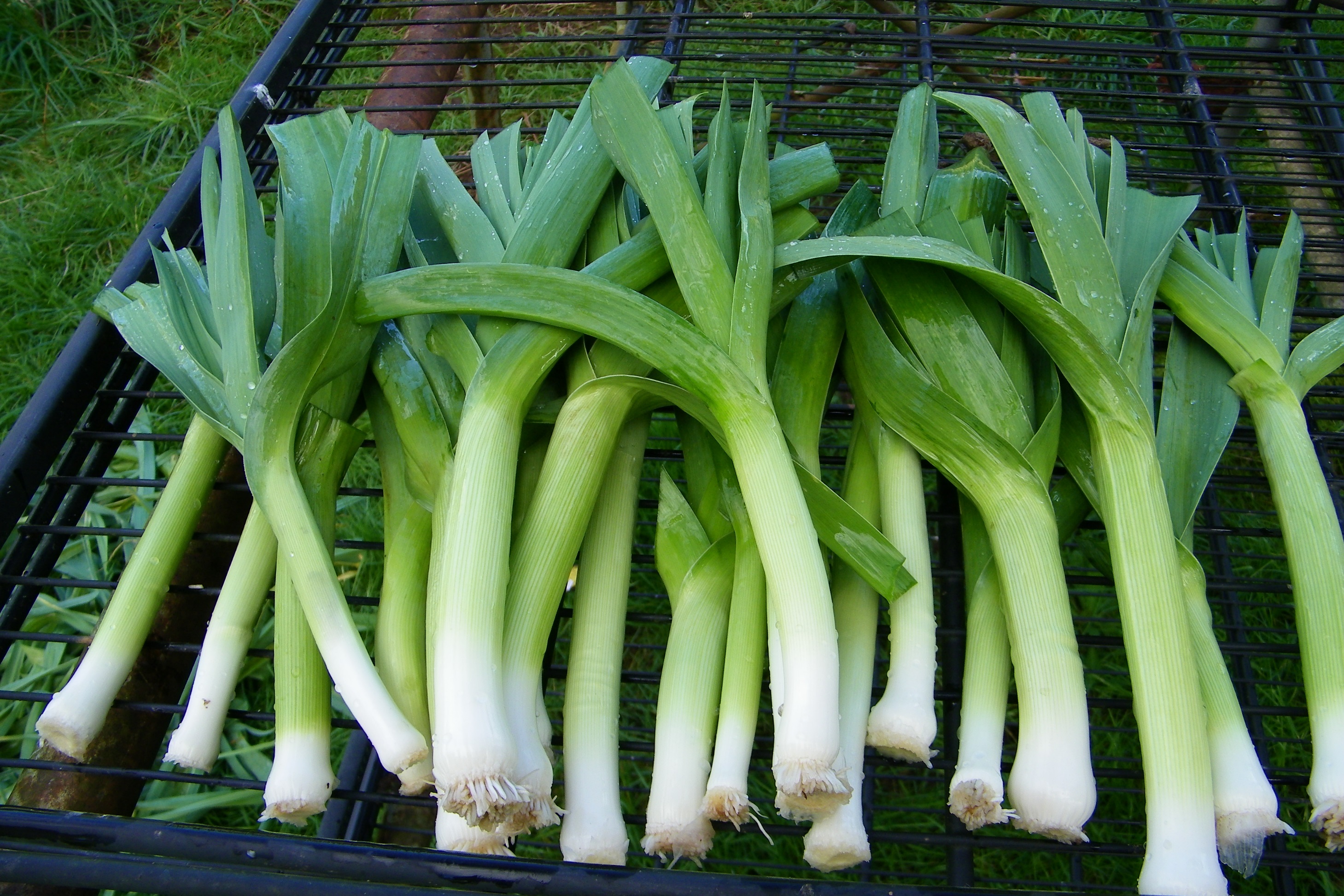 Wales – Leek
Design Your Own Country